Happy Wednesday!
Have out your biography and                   your poem.
[Speaker Notes: Pictures: Clipart.com
Change to stems list 2nd hour]
Christian biography Check
Stem List 3
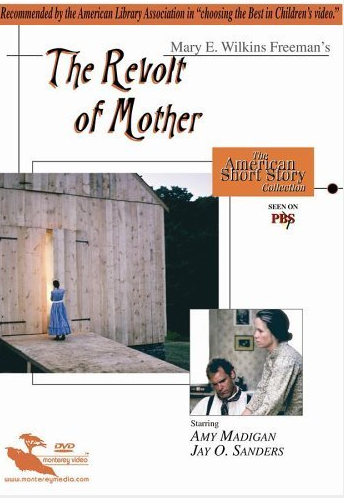 [Speaker Notes: Watch Video!]
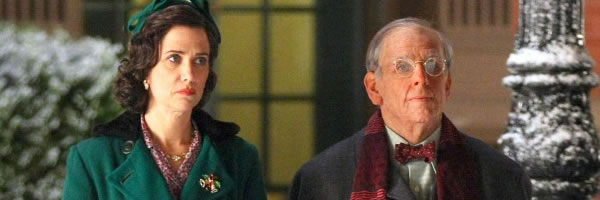 The Secret Life of Walter Mitty



by James Thurber
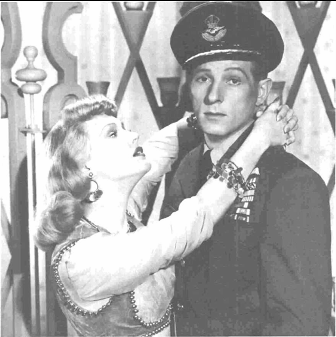 [Speaker Notes: Read aloud in class.   Need class copies.]
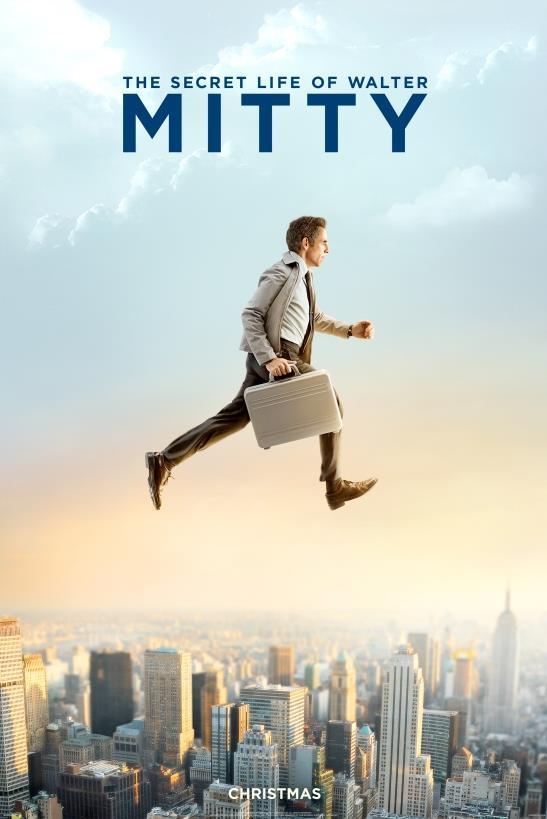 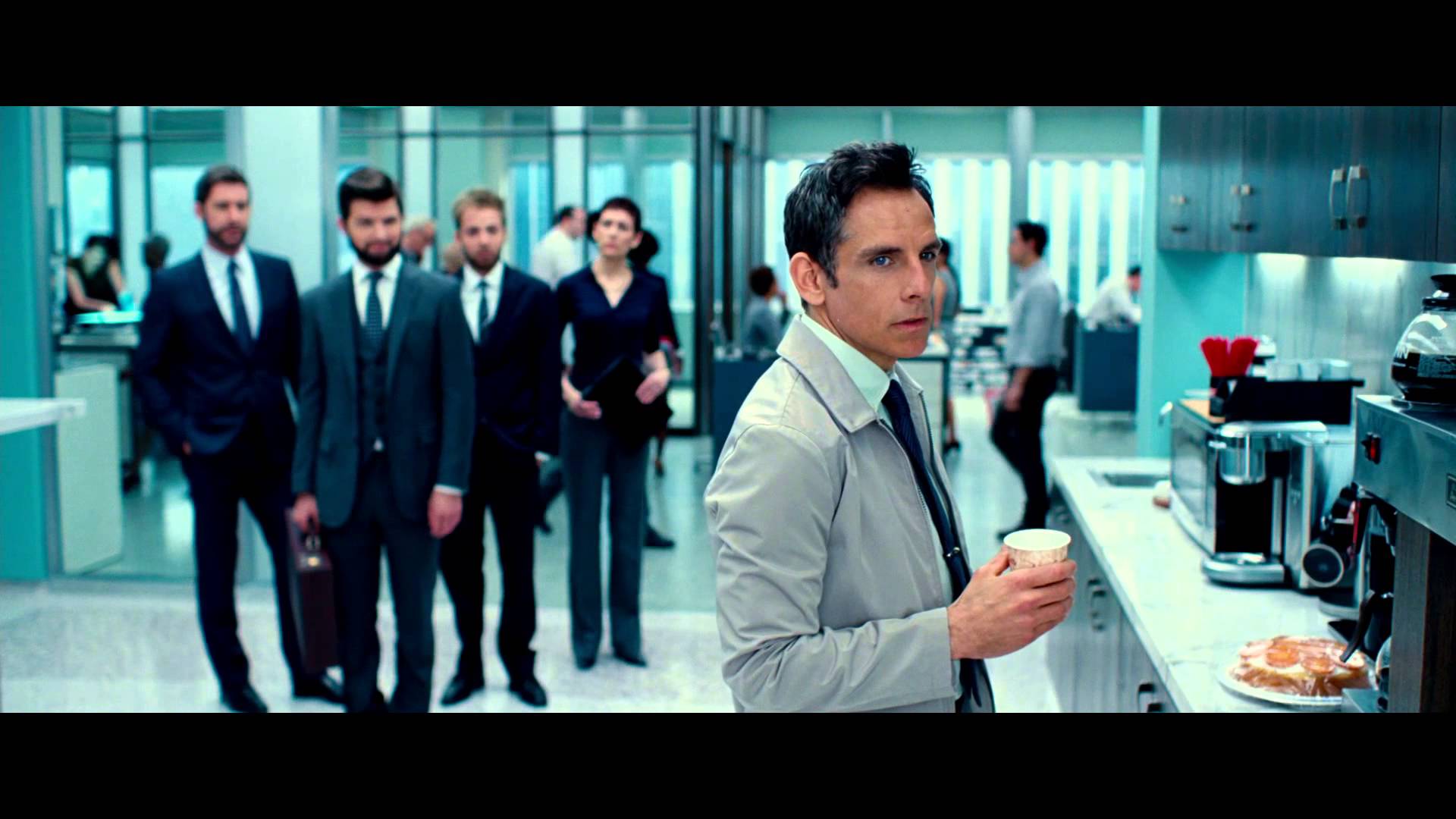 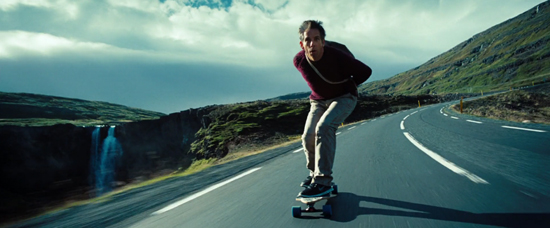 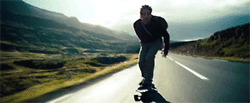 Cast
Walter Mitty
Mrs. Mitty
Berg
Crewman 1
Crewman 2
Cop
Pretty Nurse
Dr. Renshaw
Dr. Mitford
10. Dr. Remmington
11. Intern
12. Parking Attendant
13. District Attorney
14. Mitty’s Attorney
15. Clerk
16. Sergeant
WALTER MITTY ANALYSIS
How would you describe the man?
eccentric
dissatisfied daydreamer
Dictionary Definition: A Walter Mitty is…
An ordinary, often ineffectual                person who indulges in                       fantastic daydreams of                              personal triumphs.
WALTER MITTY ANALYSIS
Round or Flat?
ROUND

Static or Dynamic?
STATIC
WALTER MITTY THEMES
Dissatisfaction 
Escapism
Vicarious Adventure
Victorious Defeat
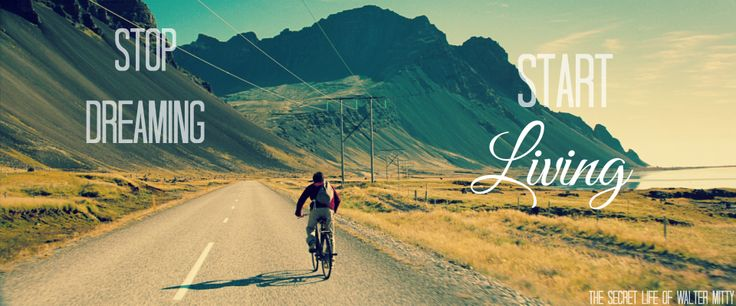